FIN 470: Financial Analysis in Excel
Topic 1.1: Course Introduction 
Larry Schrenk, Instructor
Overview
General Approach

Schedule

About the Course
1. General Approach
Motivation
Excel Skills

Attempts

FIN 470/FIN 200
Tasks
Financial Analysis

Excel Mastery

Excel Application in Finance
1. Financial Analysis
Theory

Schedule (below)


Some Overlap with Other Courses
2. Excel Mastery
Different Backgrounds

Videos (Schedule Page, Complete List)

In Class

In Groups

Office Hours, E-Mail, etc.
Excel Mastery: Videos
Tasks
	Schedule Page

Functions
	By Chapter Schedule Page
	
	Complete List
3. Weekly Schedule
Monday			Financial Concepts


Wednesday		Excel Functions


Friday			Excel Application
2. Schedule
Schedule
Financial Statements (T 2-5)

TVM, Stocks and Bonds (T 6-8)

Corporate Finance (T 10-11)
No Topic 9

Portfolio Theory (T 12)

Advanced Excel (T 13-15)
Web Pages
Course Web Pages (http://larryschrenk.com/) 
My Pages
Main Page
Schedule
Exams, Assignments, etc.

D2L Pages
Textbook
E-Mail
Grades
Exams
3. About the Course
About Me
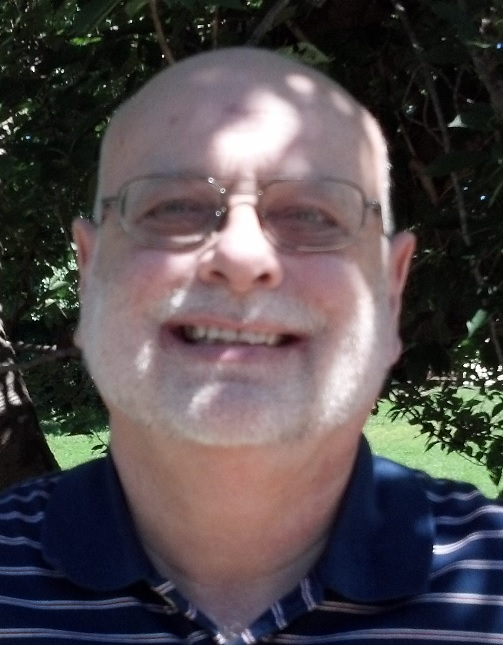 ?????

Home Page
About You
Introductions

Pair Introductions
Tools
S&P Capital IQ
Capital IQ Login

Capital IQ Intro Video (mp4, 27:36) 

Capital IQ Resource Page

Financial Resources Page
Course Information
FIN 470: Financial Analysis in Excel

Larry Schrenk, Instructor

Course Page
http://larryschrenk.com/FIN470/FIN470.htm
Contact Information
Office: Somsen 319F

Telephone 507-457-2388 

E-Mail
lschrenk@winona.edu

Webpage
http://larryschrenk.com/
Office Hours
Office Hours    
9:00-9:50 AM MWF                
12:00-1:00 PM MWF
Zoom Office Hours TR
By Appointment/Drop-In

Monday, Wednesday, Friday Campus or Zoom

Tuesday, Thursday (Zoom by appt)

On Campus Policy
Textbook
Timothy R. Mayes, Financial Analysis with Microsoft Excel. 9th ed. Cengage, 2021.
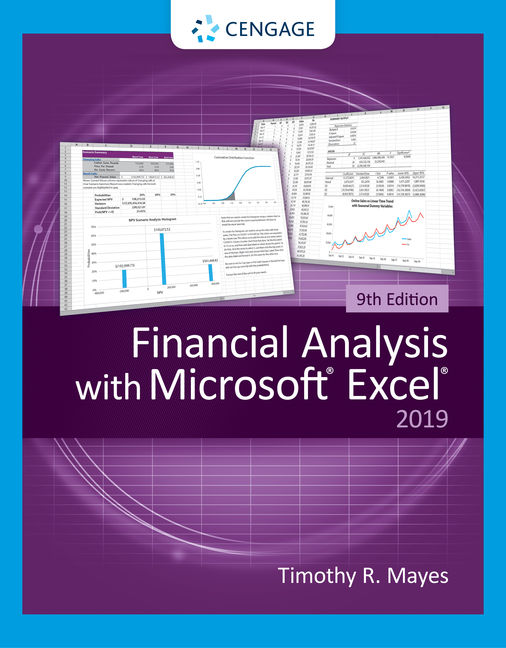 Financial Calculator
Acceptable Calculators:
TI 83/84 Graphing
TI BA II Plus, HP 10BII, HP 10BII+
If you want to use a different calculator, see me

Three Methods:
Tables
Formulae
Calculator

On NOT becoming an expert with a financial calculator
Evaluation
Exams (2 @ 20% each) 		40%

Group Assignments 			40%

Individual Project 			10%

Participation/Attendance		Policy
Exams
Two Exams (20% each)

No Crib Sheets, Formulae Sheets, Etc.

Dates are on the Schedule Page
Exam Format
Format
100 Points
Short Answer: 10 Questions (50%)
Calculation: 5 Questions (50%)

Not Cumulative
But Later Material Builds on Earlier!
Exam Mechanics
Two D2L exams will be done in class


Lockdown Browser


Exam dates on Schedule Page
Tasks
Group Excel Assignments
Group membership under ‘Groups’ in D2L

Individual Project
Group Excel Assignments
Select Firm (See Below)

Weekly (per Topic)

Present/Analyze in Class

Topics and due dates on Schedule Page
Firm Selection
‘S&P 500’ (see Wikipedia for List)
Alternates Must be Approved

Firm Criteria:
Solvent and Simple
No Financial Firms
Issues Long-Term Bonds
Paid Dividends for the Last Five Years
Individual Project
Substantial Project

Excel Analysis of Significant Issue

Instructor Approval

Proposal and project due dates on Schedule Page
Attendance
Five permitted absences 

Additional, unexcused absence = 1 point from course score

Daily Qualtrics Attendance Survey

Start Next Week
AI Policies
AI Policies

Course AI Chatbot
FIN470Chat

AI Uses

AI Day
Syllabus
Syllabus Questions???